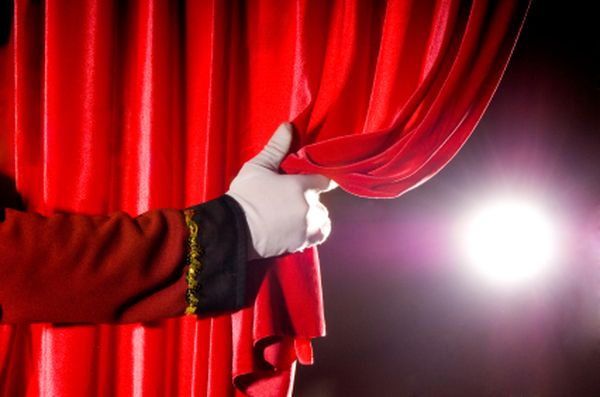 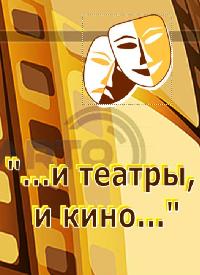 Волшебный мир
Скитиба Оксана Васильевна
Идентификатор:  220-507-893
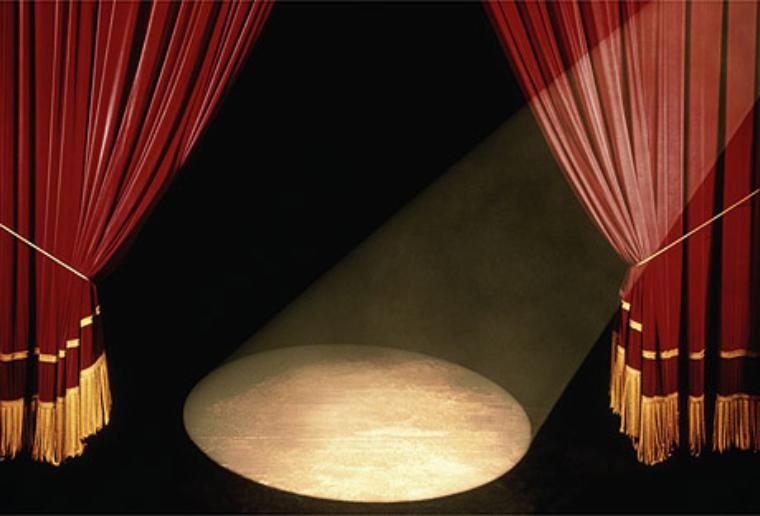 Какие бывают театры?
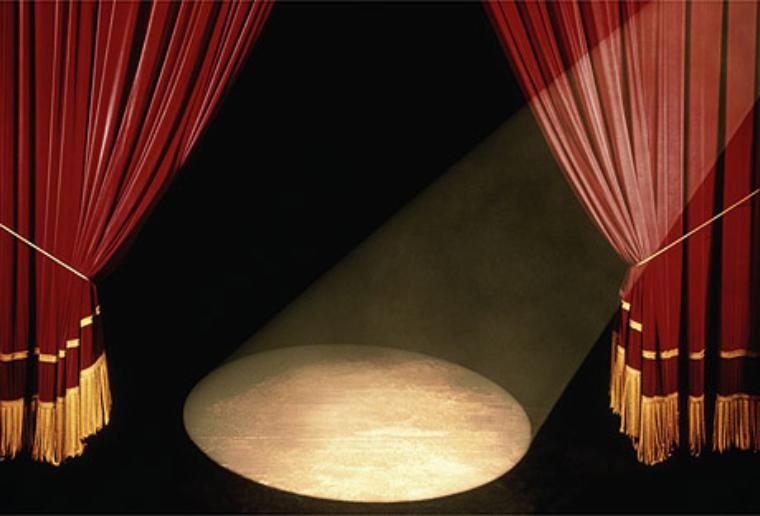 Драматический театр им. Мамина –Сибиряка.
 г. Нижний Тагил
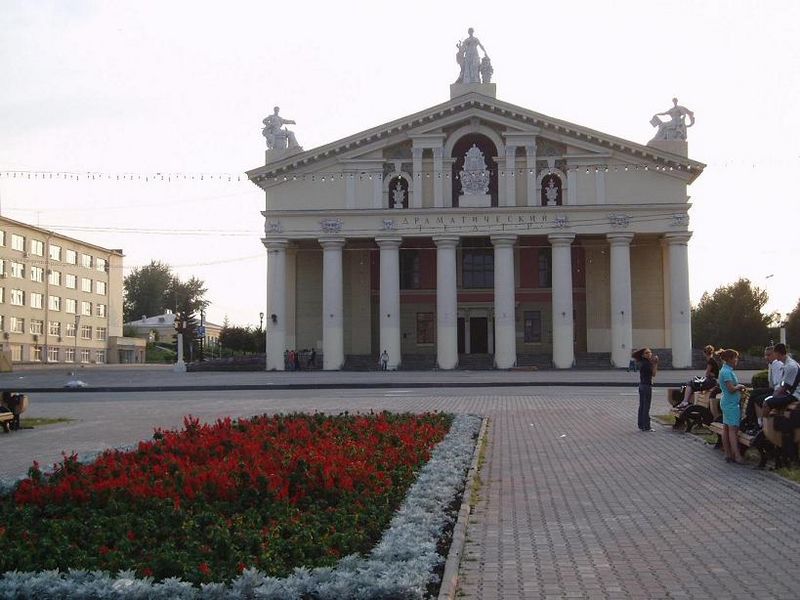 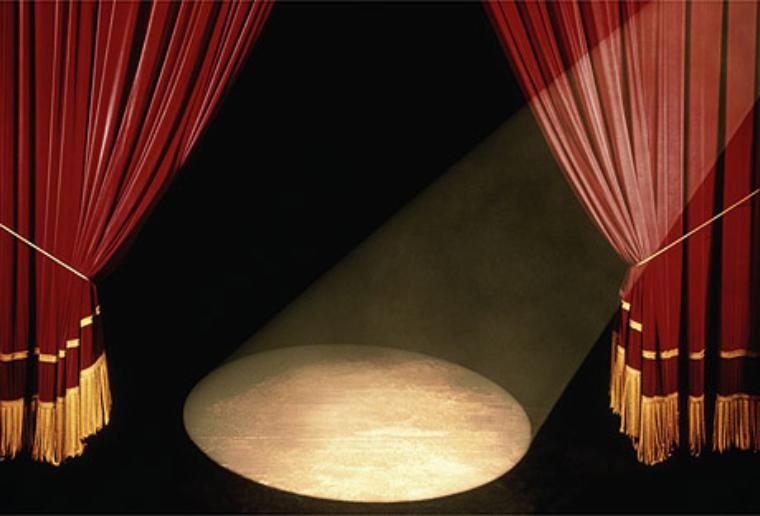 Театр оперы 
и балета
 г. Екатеринбург
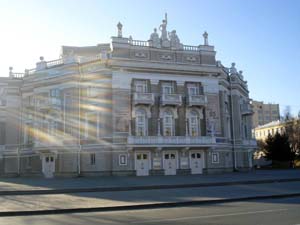 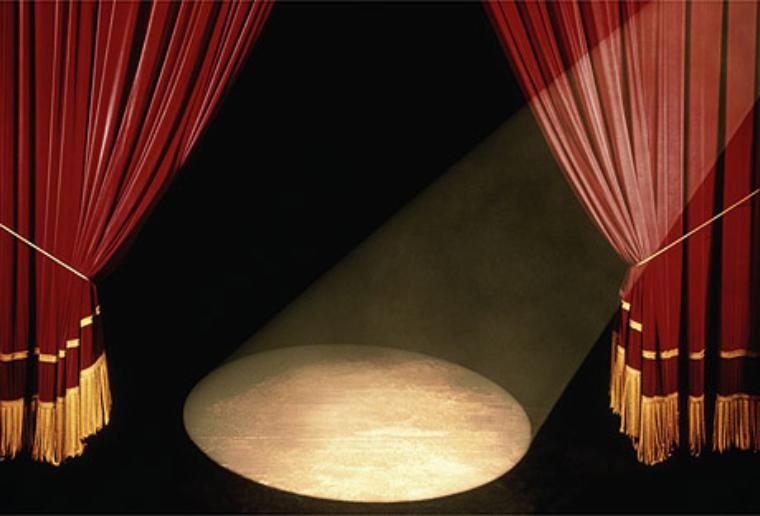 Театр 
юного зрителя
 г. Екатеринбург
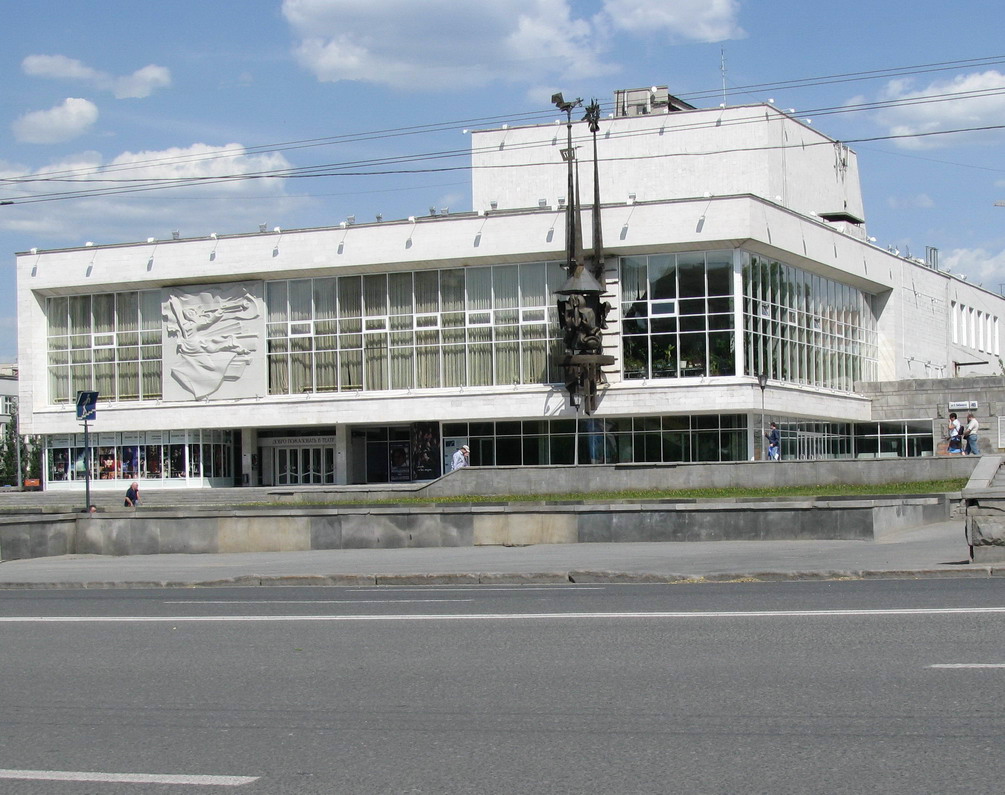 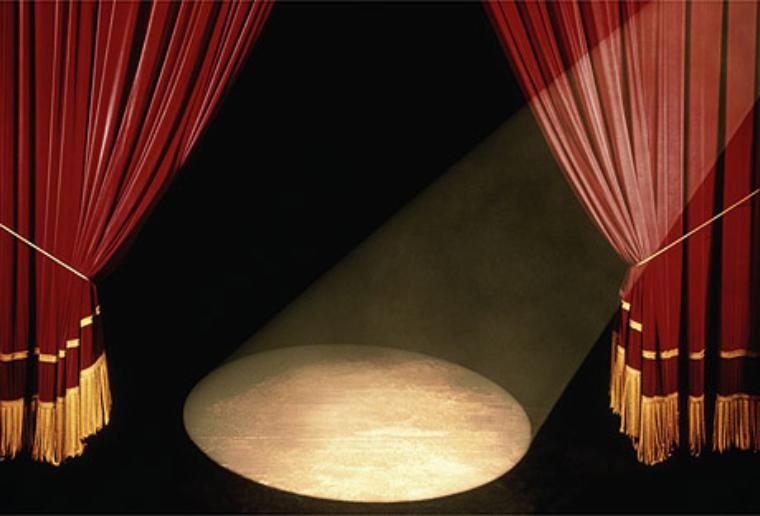 Кукольный 
театр
 г. Нижний Тагил
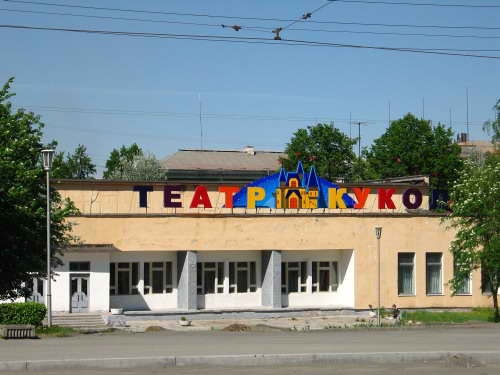 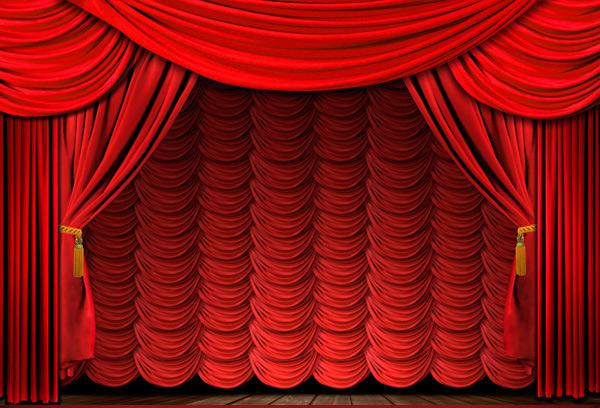 Загадки о театре
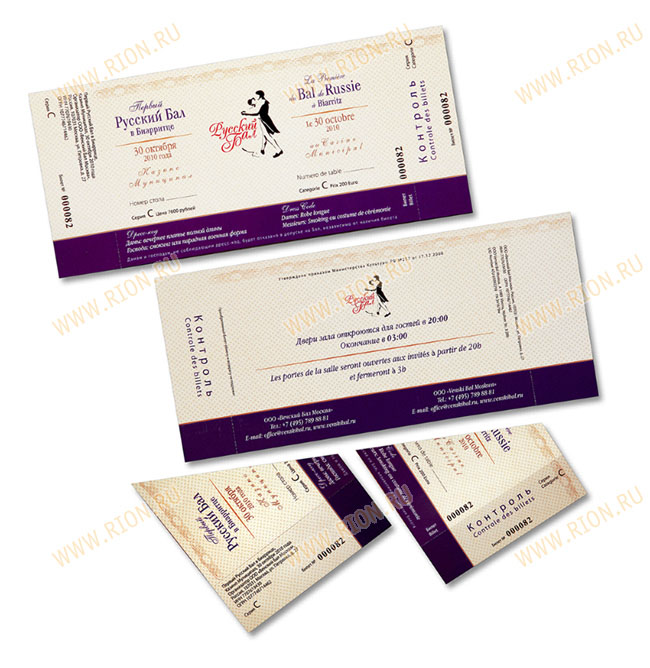 билет
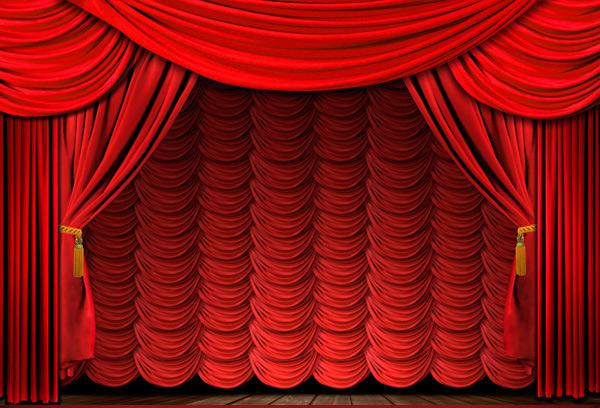 Загадки о театре
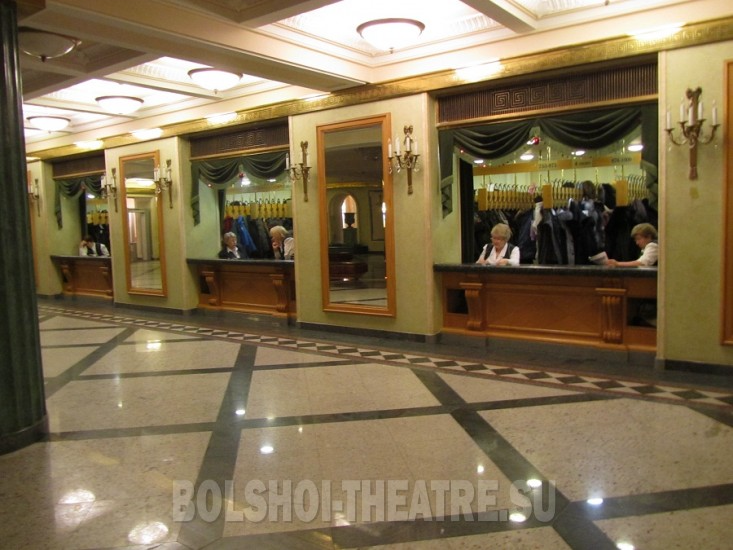 раздевалка  (гардероб)
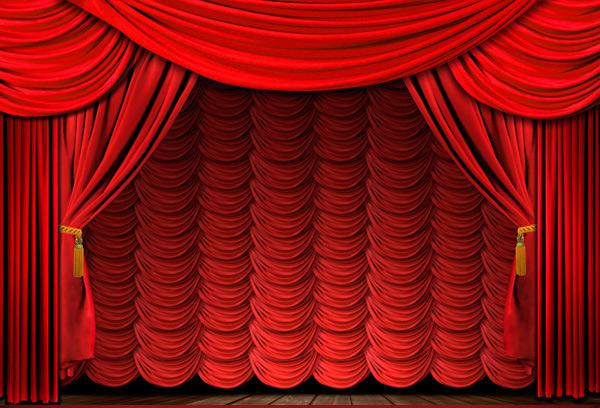 Загадки о театре
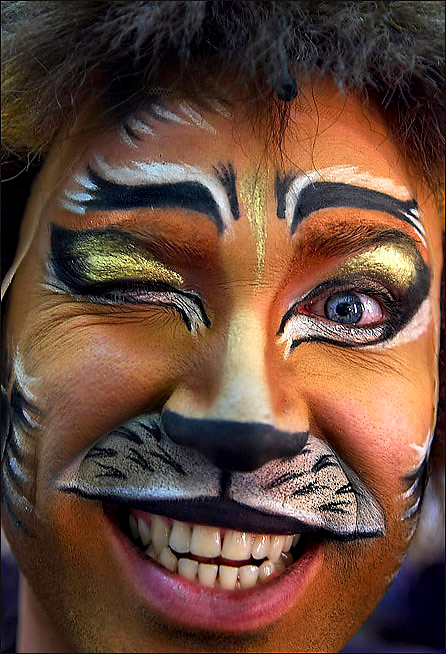 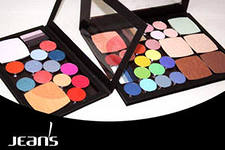 грим
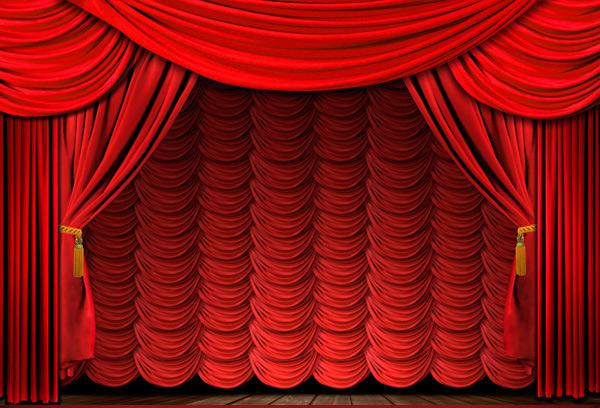 Загадки о театре
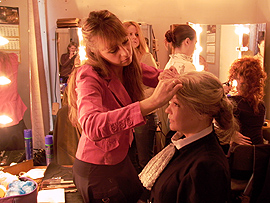 гримёру
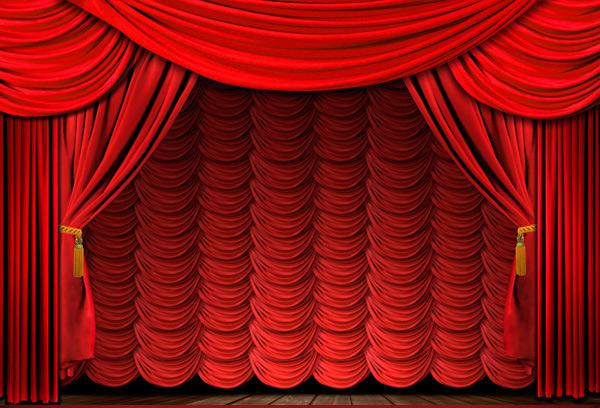 Загадки о театре
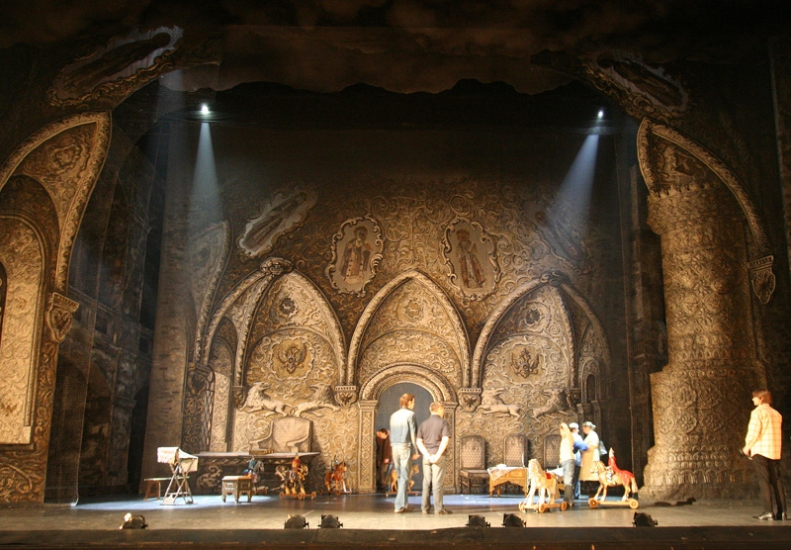 декорации
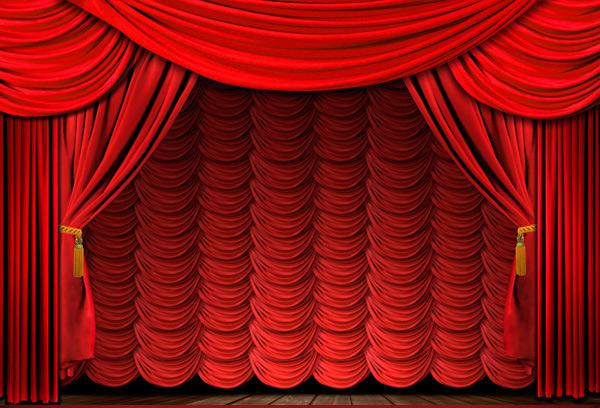 Загадки о театре
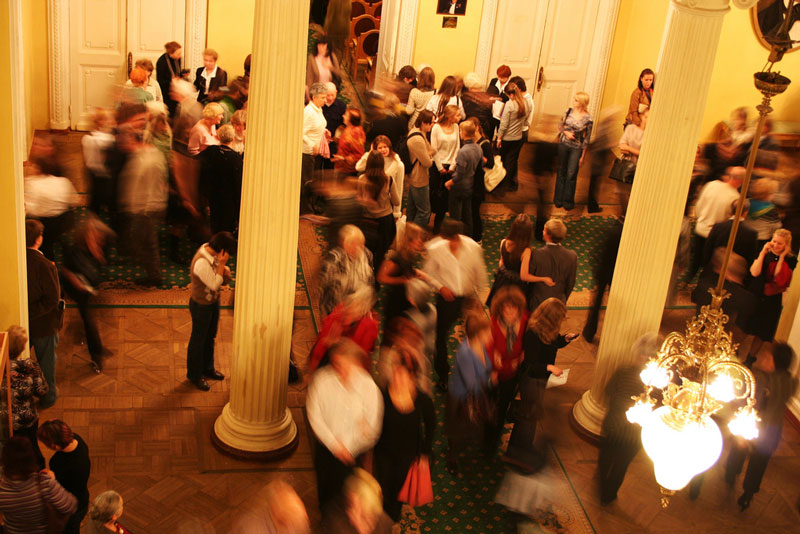 перемена - антракт
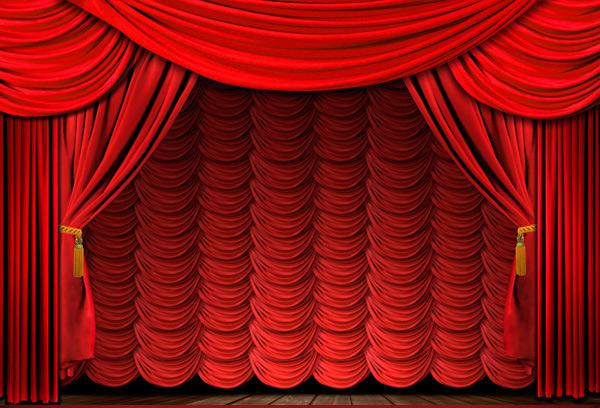 Загадки о театре
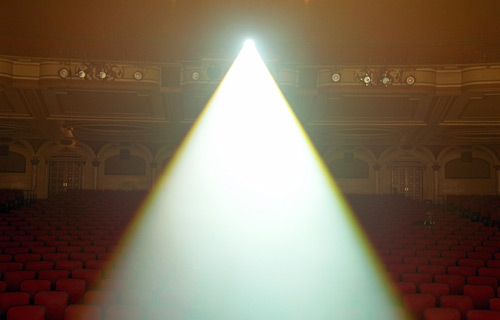 прожектора
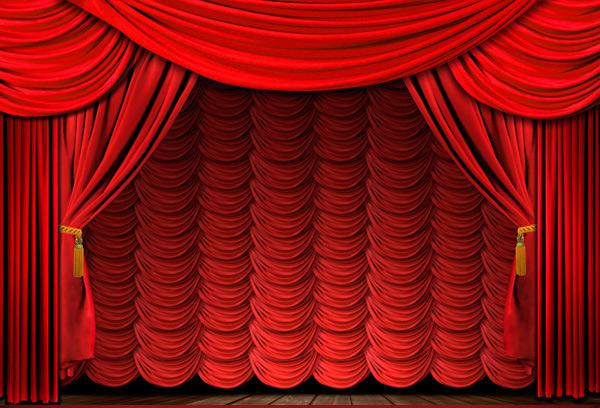 Загадки о театре
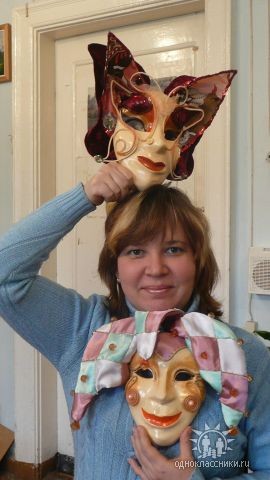 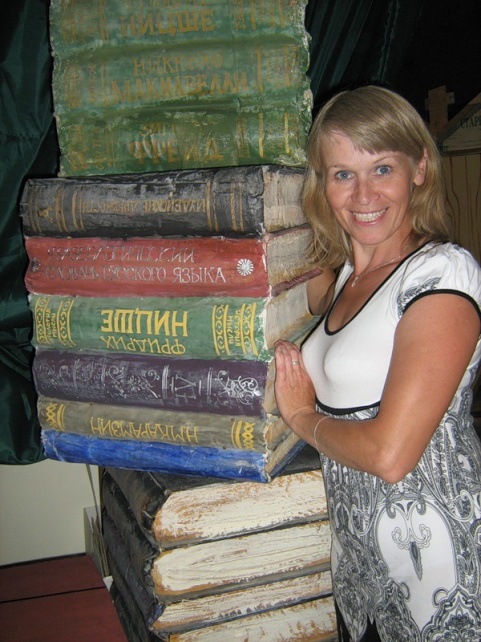 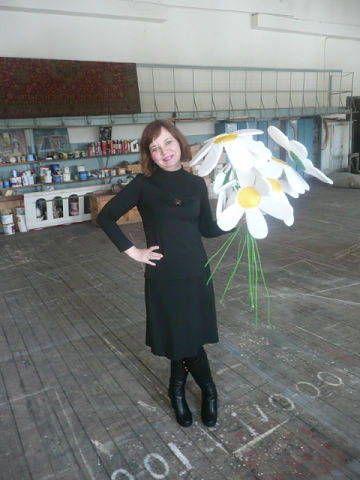 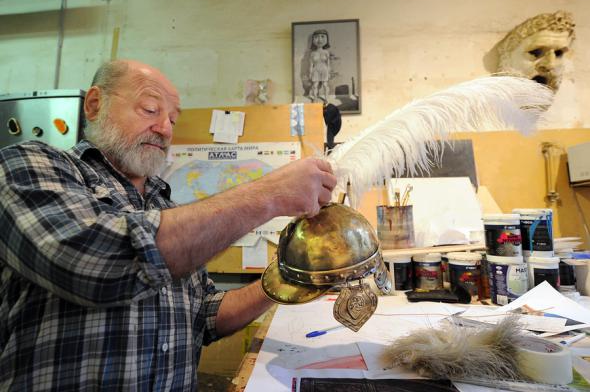 реквизит
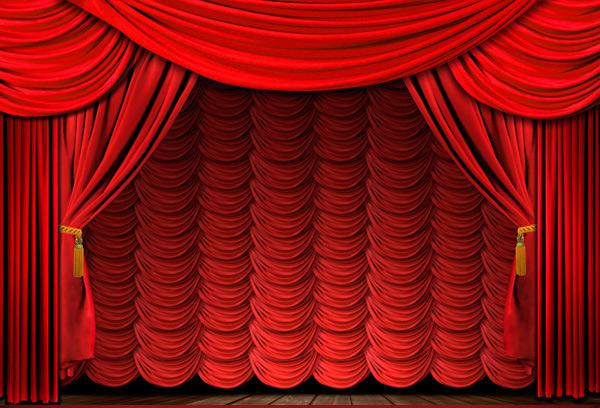 Загадки о театре
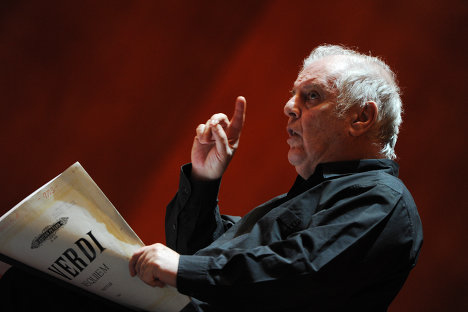 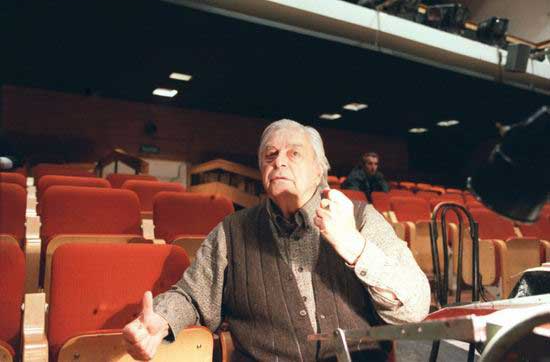 режиссёр
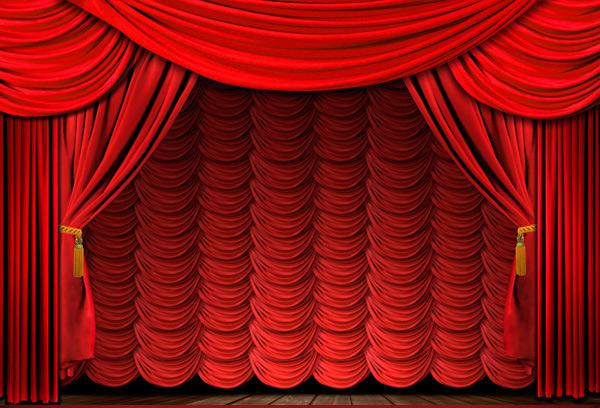 Загадки о театре
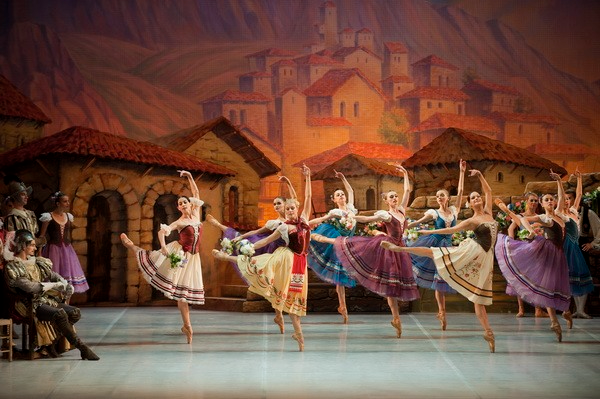 сцена
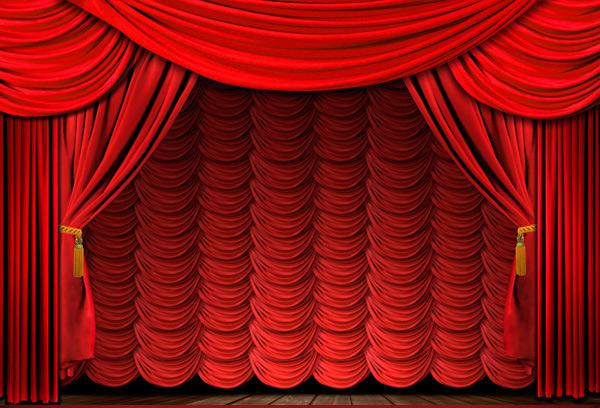 Загадки о театре
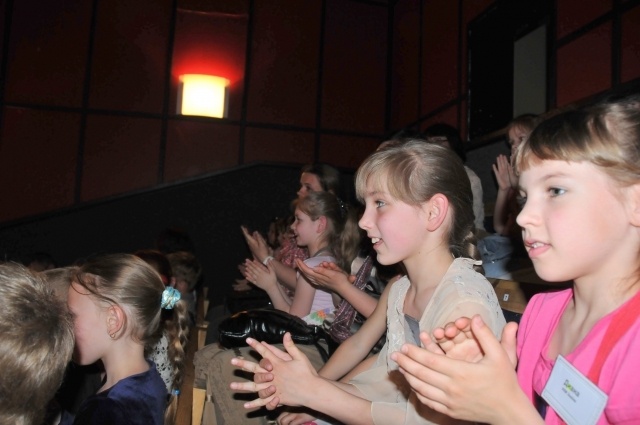 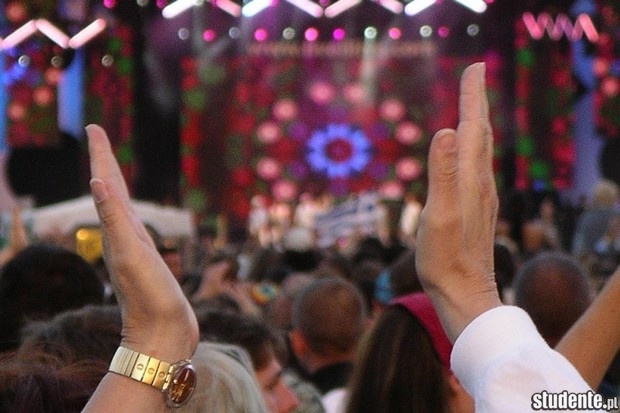 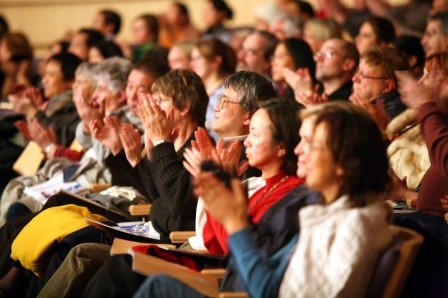 аплодисменты
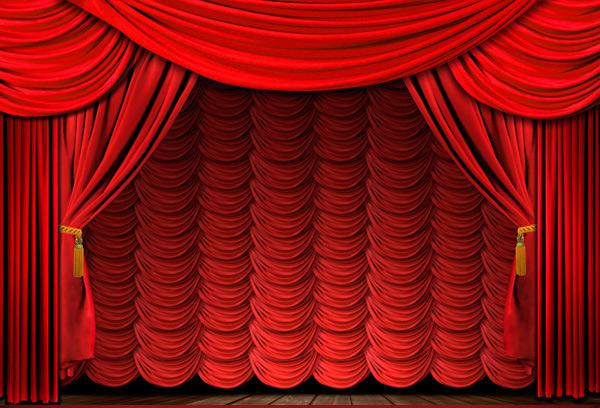 Загадки о театре
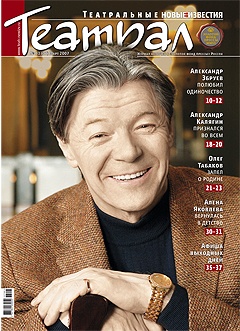 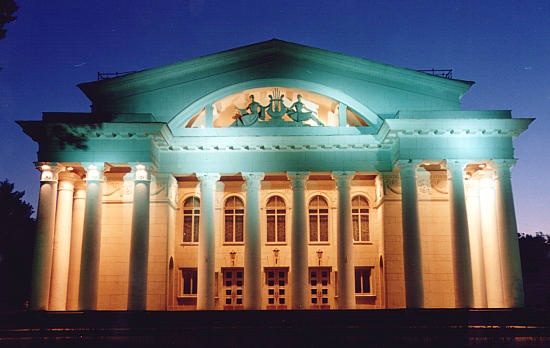 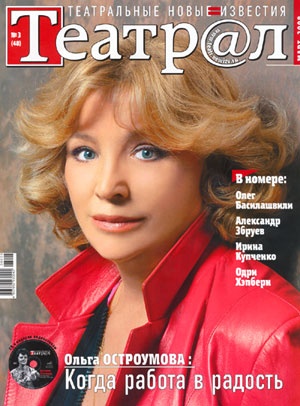 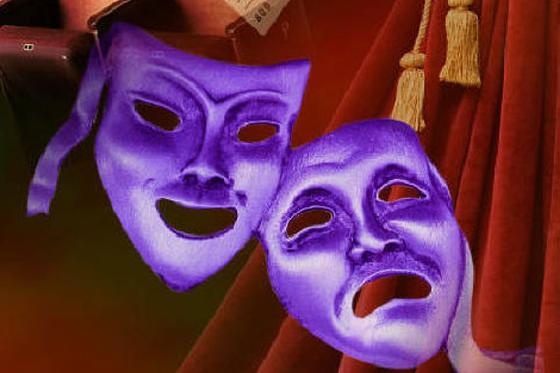 театралом
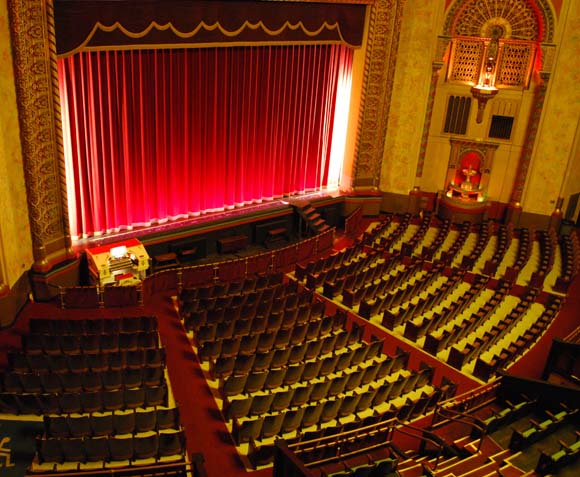 Сказки 
на новый лад
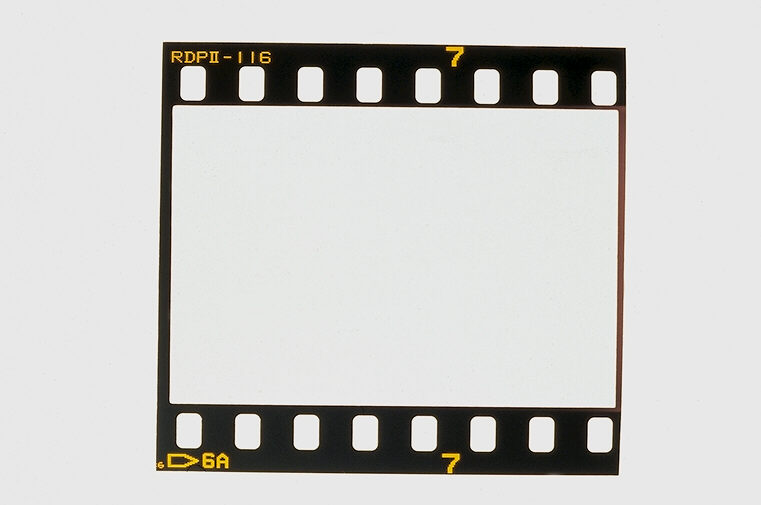 Первый кинотеатр в Нижнем Тагиле.«ИЛЛЮЗИЯ»
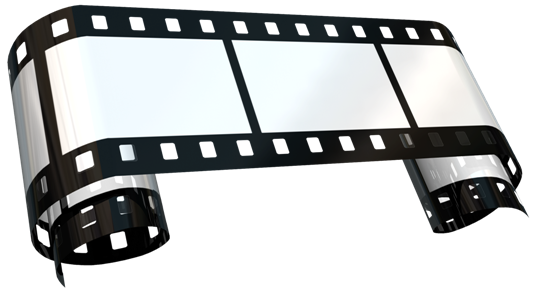 В 1910-1911 годах 
сын местного купца Викул Карпович Хлопотов 
открыл на первом этаже своего дома 
на улице Александровской (проспект Ленина) 
кинотеатр "Иллюзия".
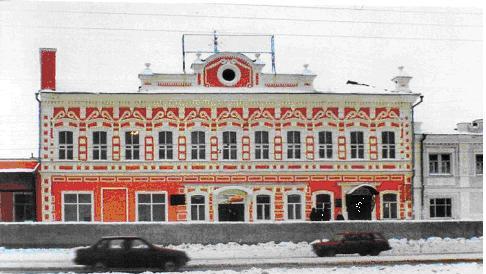 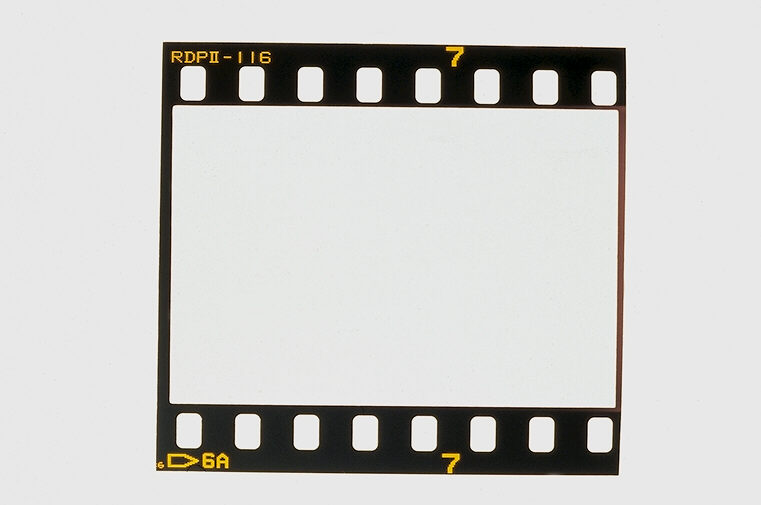 Кинотеатр «ИЛЛЮЗИОН» в советское время переименовали в «ИСКРА»
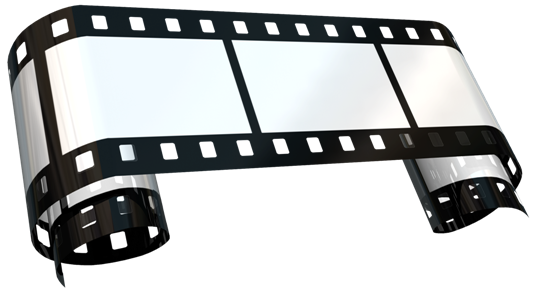 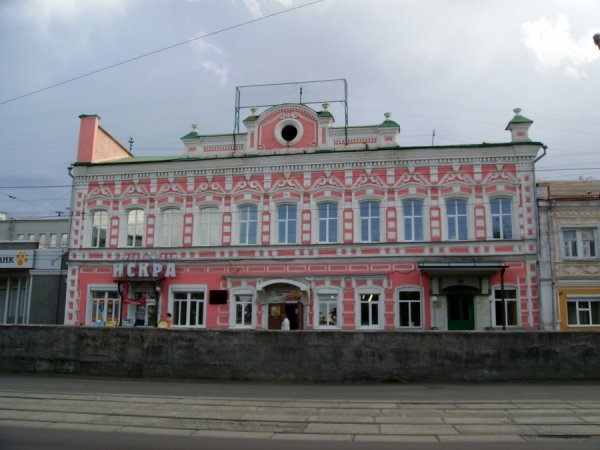 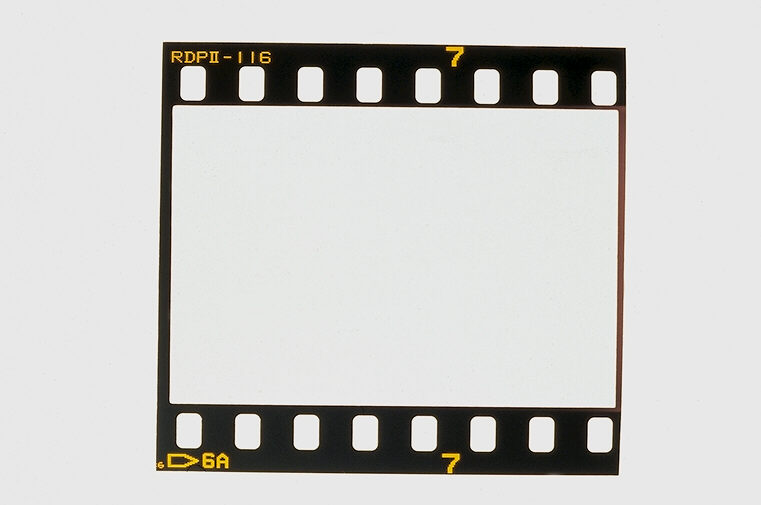 Кинотеатр «Родина» (1957г.) сегодня в «КиноМакс» (2002 г.)
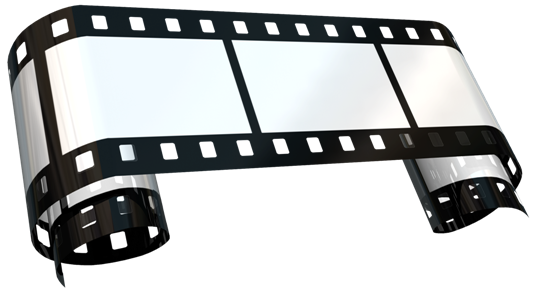 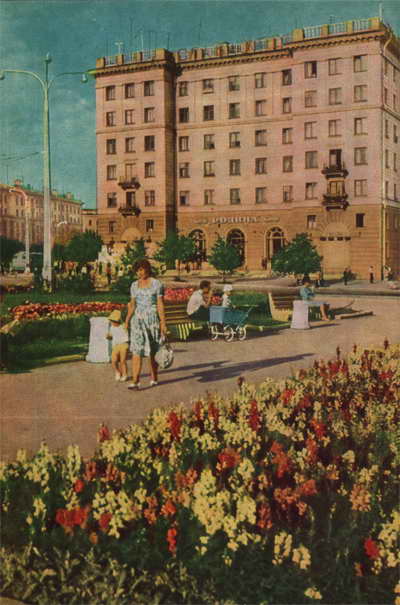 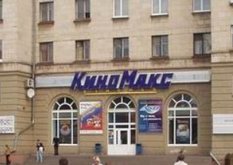 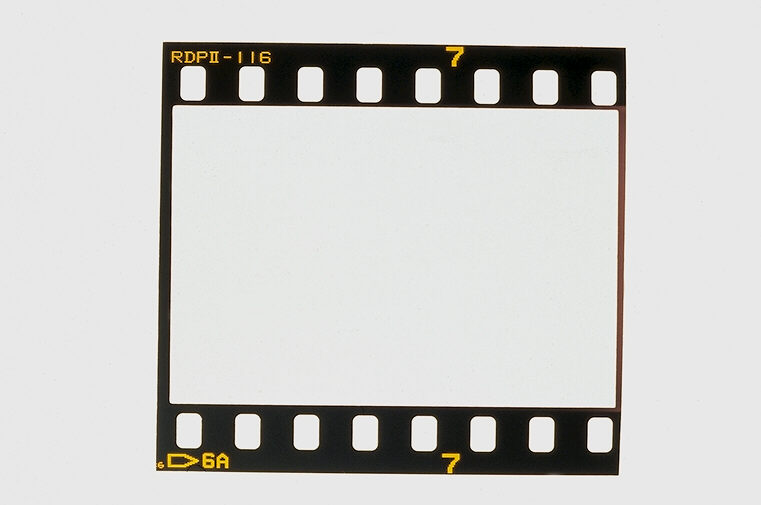 Кинотеатр «Россия» (1963 г.) В 2013 году  -  50 лет. В настоящее время это Киновидеодосуговый центр «Россия».
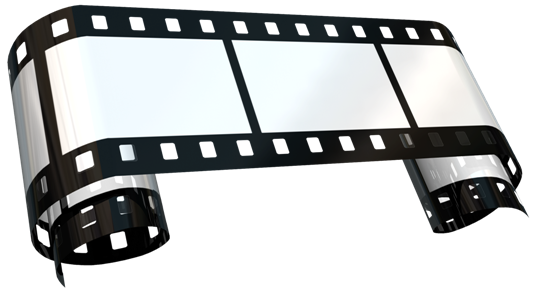 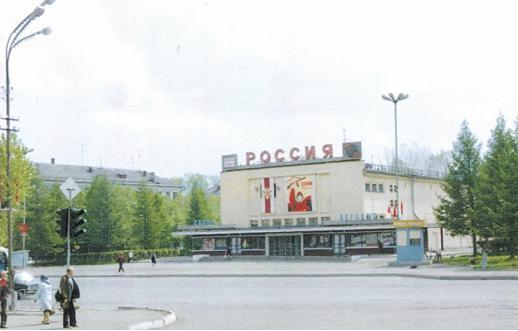 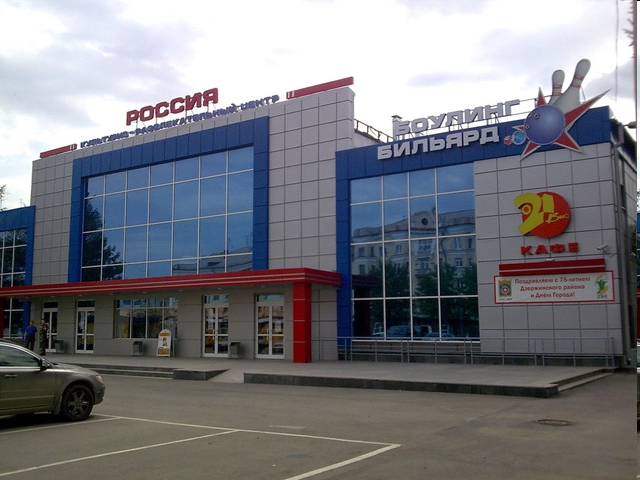 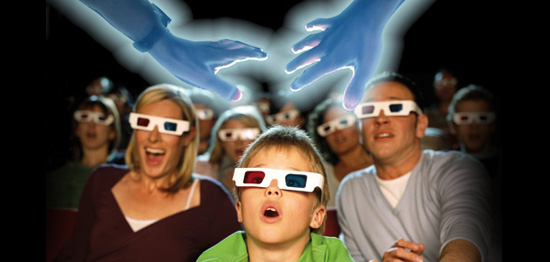 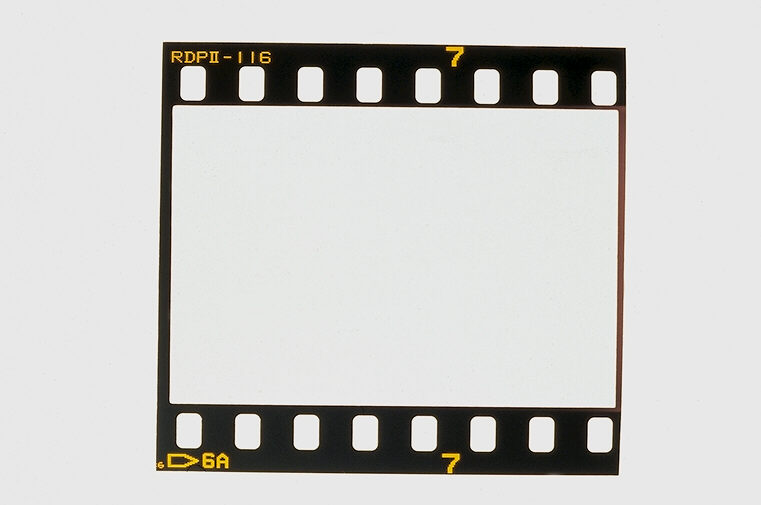 Кинотеатр «Современник»
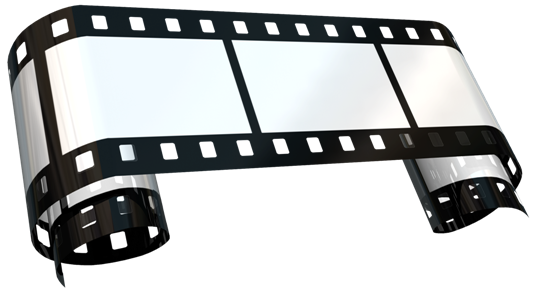 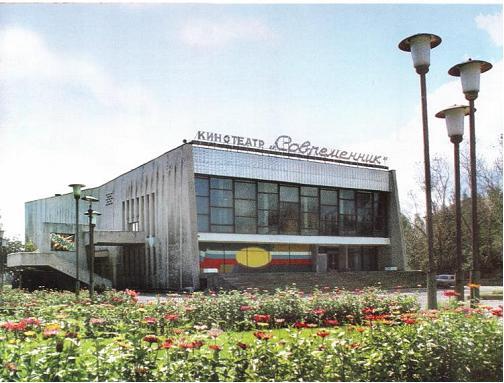 Кинотеатр «Урал»
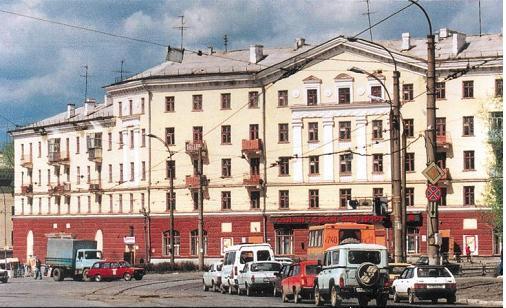 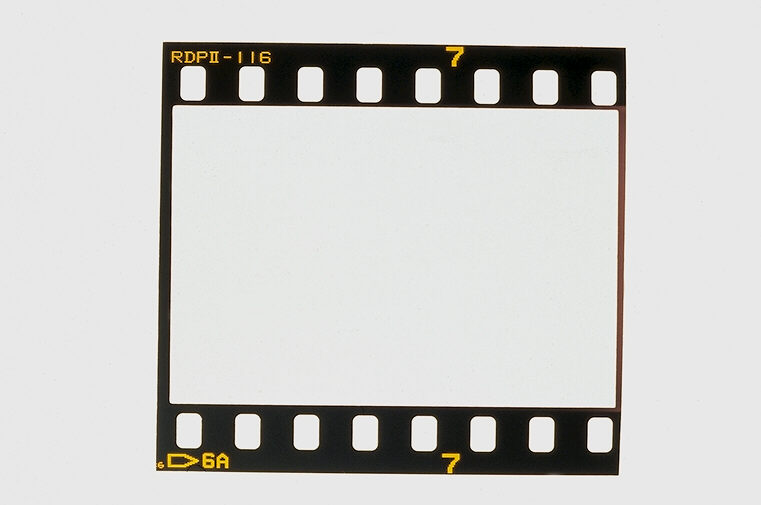 Кинотеатр «Красногвардеец»
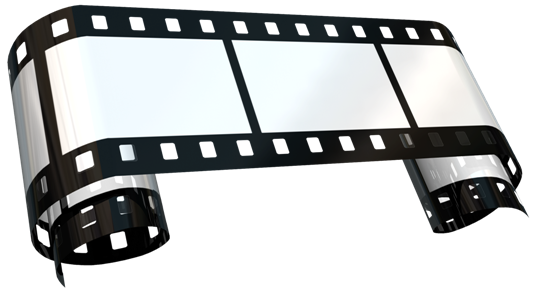 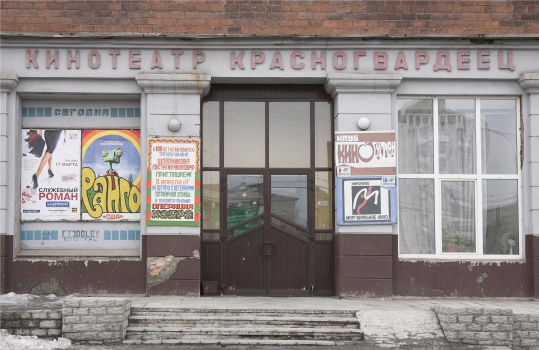 Кинотеатр «Сталь»
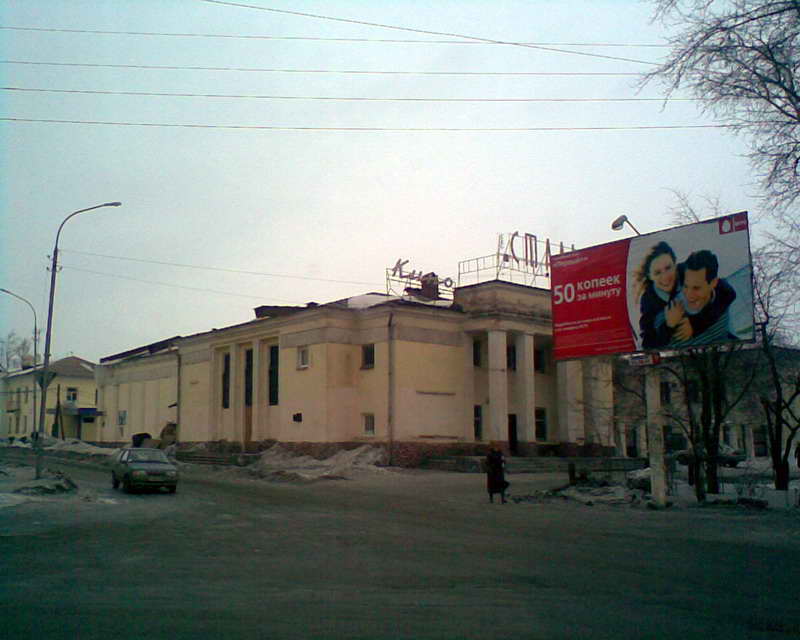 Кинотеатр «Мир»
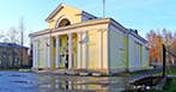 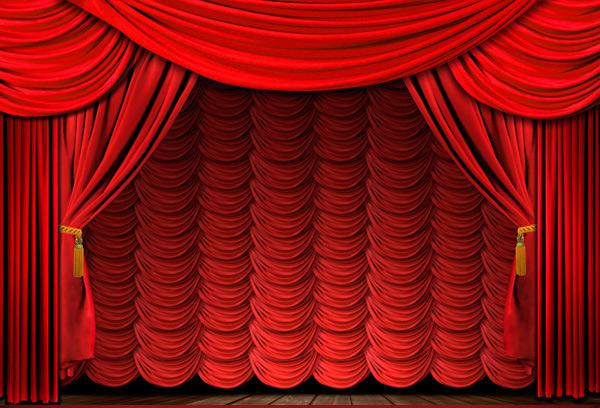 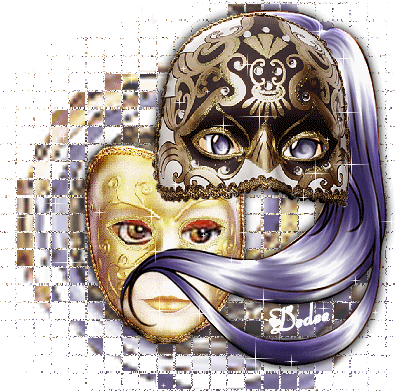 До новых встреч!
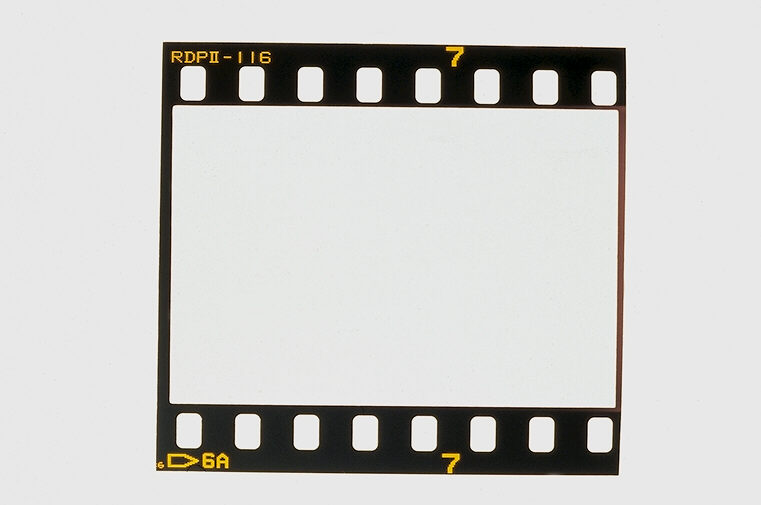 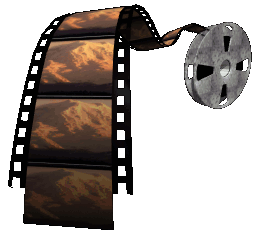 Конец!